Degenerative & Osteoporotic Spine Diseases: Surgical Management
Justin Millard, MD
Epidemiology
Low back pain is one of the leading causes of disability worldwide
Affects 619 million people globally (WHO 2020)
61.7 million physician visits for low back pain in the US in 20081
Prevalence increases with age; greatest among people aged 80-85 years old
Annual rates in the general population in 20182
39 million individuals with spondylolisthesis
403 million individuals with symptomatic disc degeneration 
103 million individuals with spinal stenosis
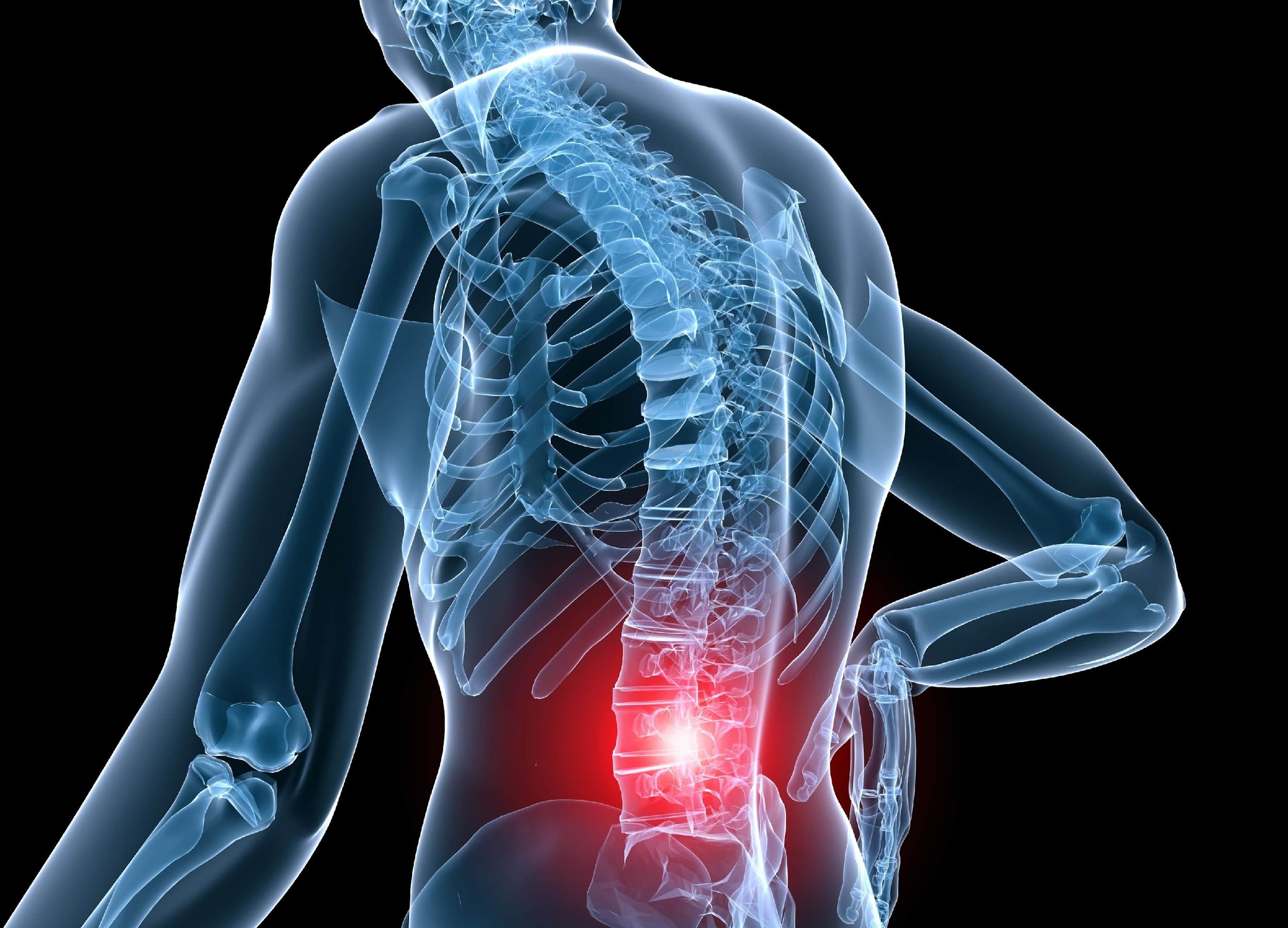 Lumbar Spine Anatomy
Degeneration can occur at the intervertebral disc, vertebral end plates, vertebral body, facet joints, or ligamentum flavum
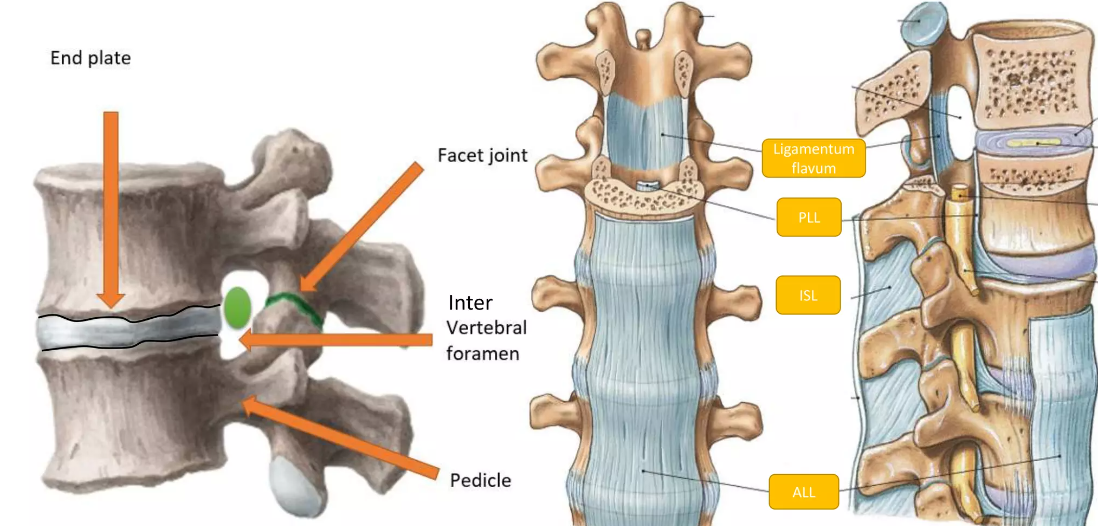 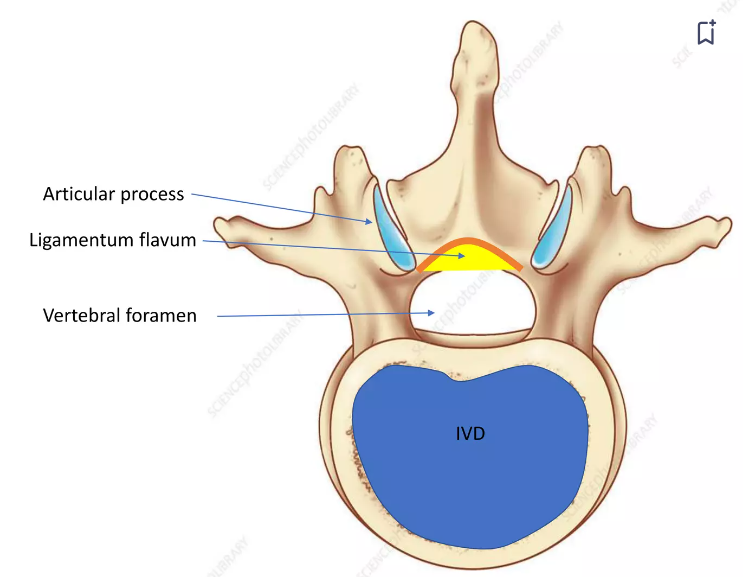 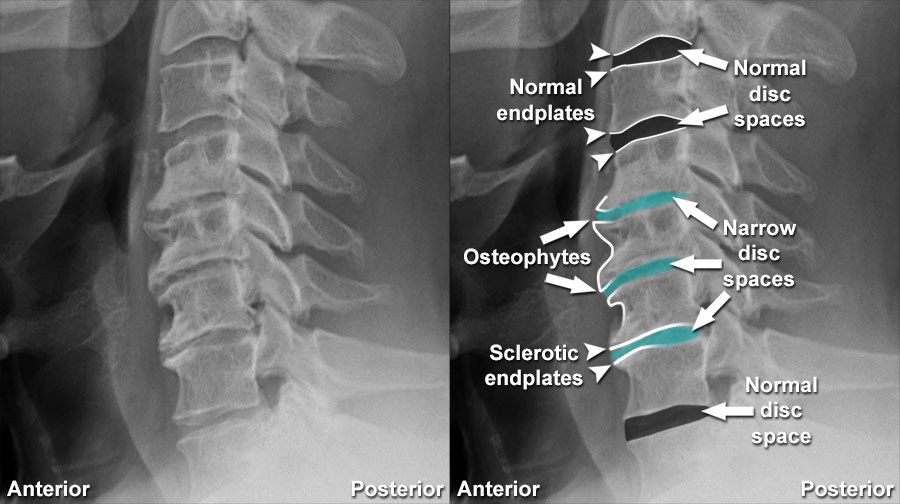 Pathoanatomy
Degenerative changes include:
Cartilage loses water content and wears away
Narrowing of the joint 
Osteophyte formation
Synovial cyst formation
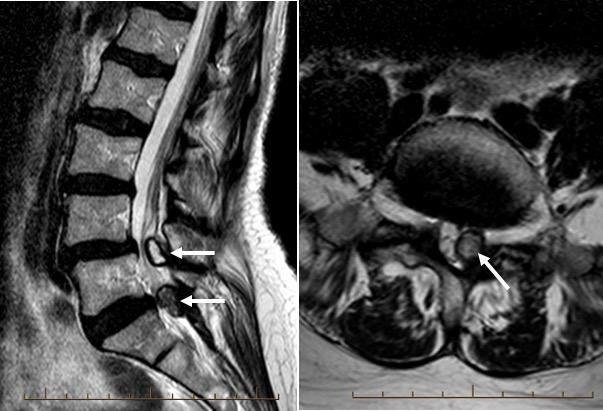 Degenerative Spine Conditions
Spondylolisthesis: forward slippage of a vertebrae 






Scoliosis: asymmetric degeneration of the disc space or facet joints resulting in spinal curvature
Spondylosis: degeneration of the vertebrae and disc 






Spinal stenosis: narrowing of the spinal canal due to bony or soft tissue structures
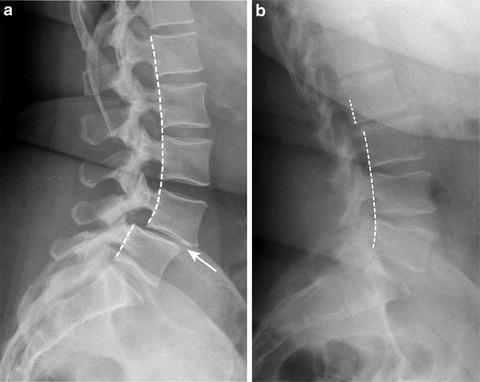 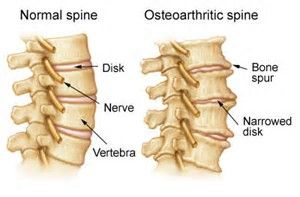 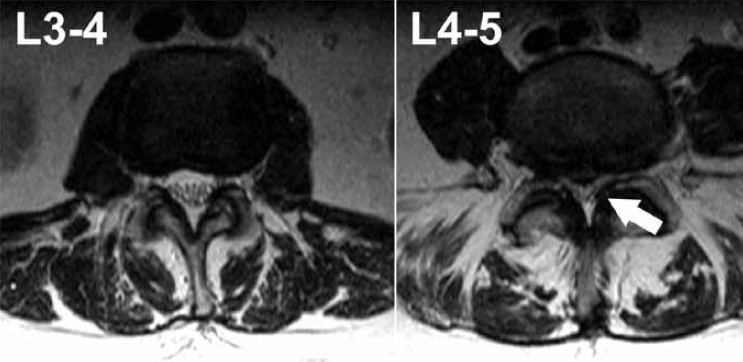 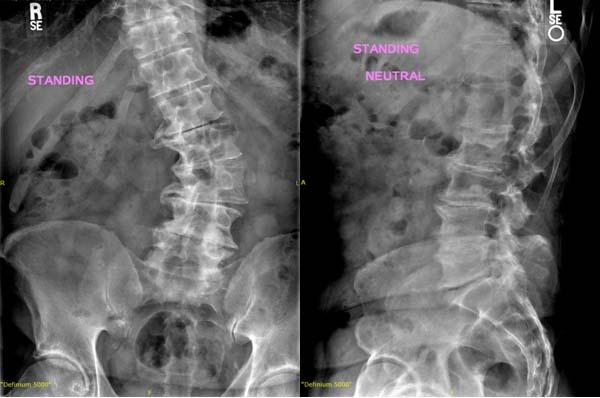 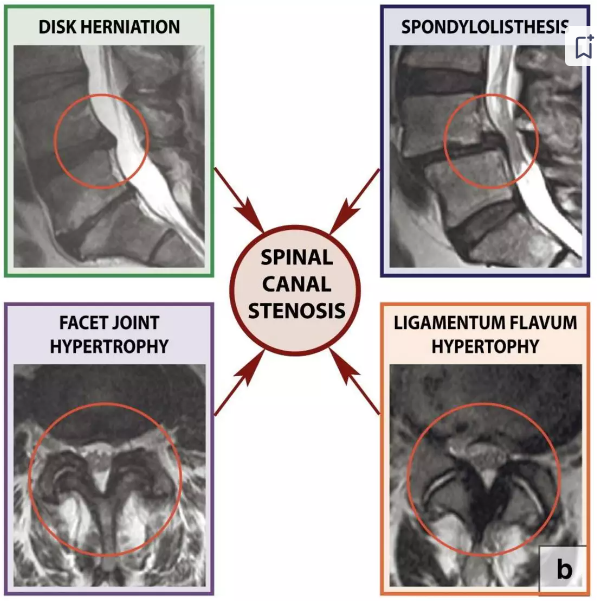 Signs & Symptoms
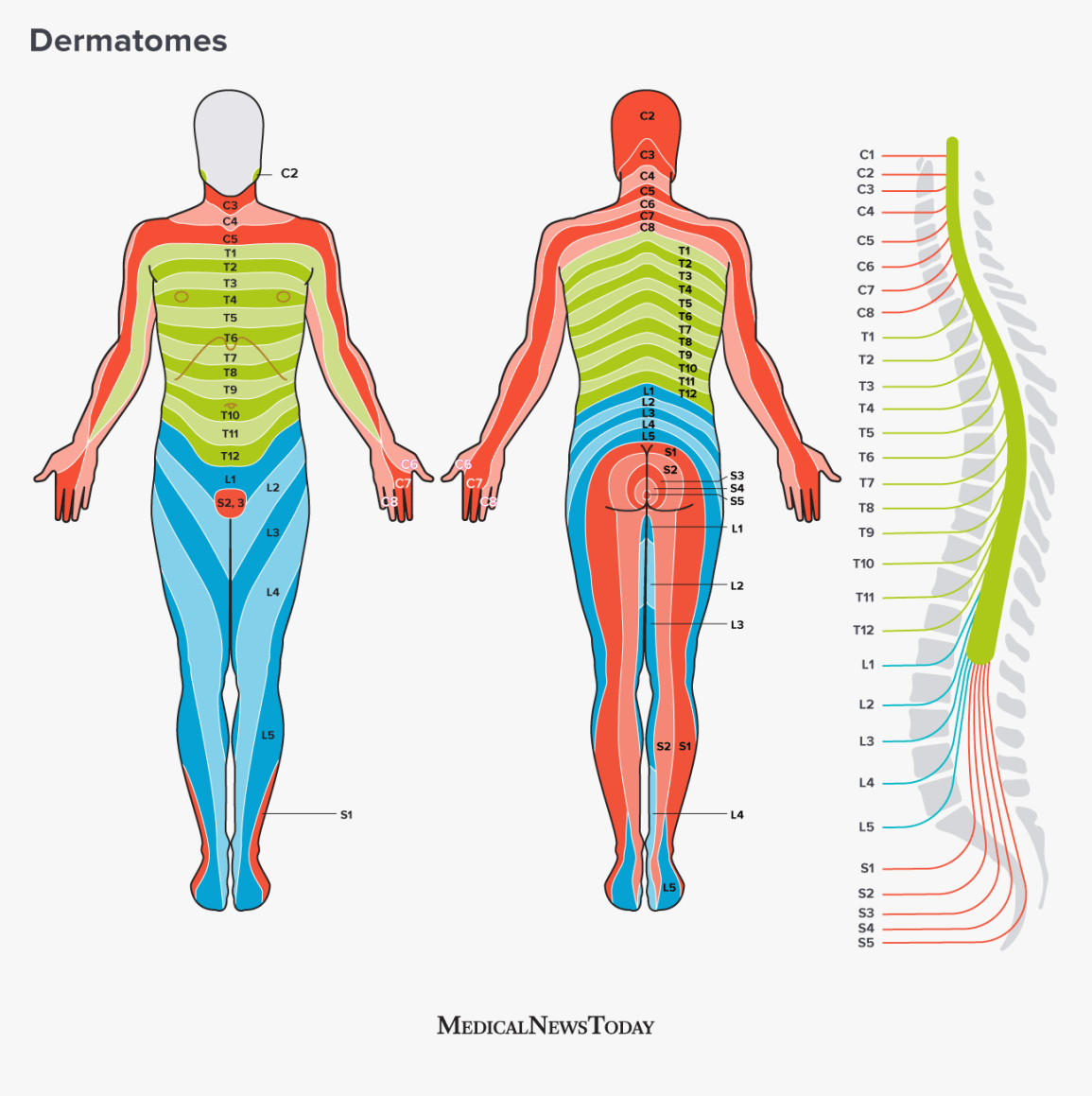 Axial low back pain
Unilateral leg pain, numbness, or tingling
Weakness 
Neurogenic claudication
Buttock and leg pain caused by upright walking 
Pain relieved by sitting or leaning forward 
Decreased walking tolerance
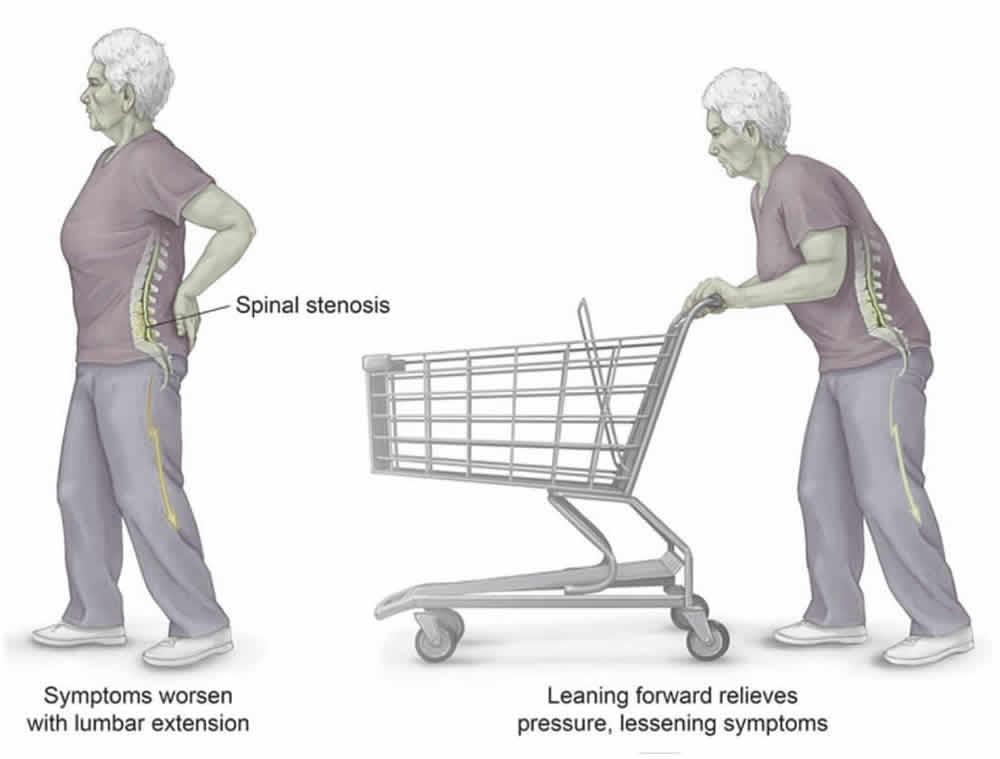 Non-Operative Treatment
Anti-inflammatory medications 
Muscle relaxants 
Activity modifications
Physical therapy 
Chiropractic adjustment or manipulation
Acupuncture 
Bracing
Epidural steroid injections 
Biologics: stem cells vs. platelet rich plasma (PRP)
Prognosis
90% of low back pain resolves within one year 
Factors associated with good outcomes with non-operative treatment 
Lack of radiculopathy 
Factors associated with worse outcomes with non-operative treatment 
Obese patients (BMI >30)
Symptoms present for more than 6 months
If there is persistent and debilitating pain, then may consider surgical management
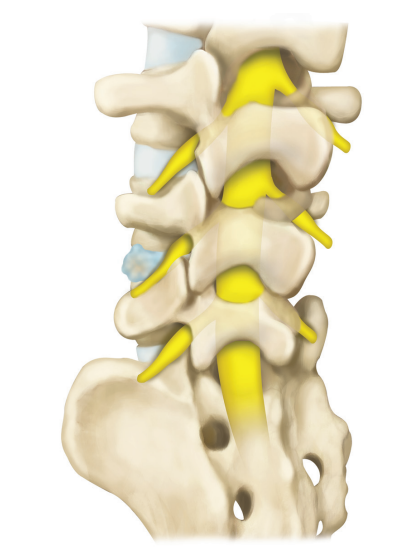 Operative Treatment
Interbody Fusion
Goal: Address discogenic pain and restore intervertebral height indirectly decompressing nerves
Different approaches exist: 
posterior approach involves laminectomy, partial or complete facetectomy, discectomy
transforaminal approach is a modification of posterior where the disc is exposed through the foramen with a facetectomy. 
anterior approach is performed through the side of the body to expose the front of the vertebrae
foramen
spinous process
disc
lamina
facet
Interbody Fusion
Achieved by preparing the endplate of the vertebrae and insertion of interbody device. May supplement with posterior screw instrumentation.
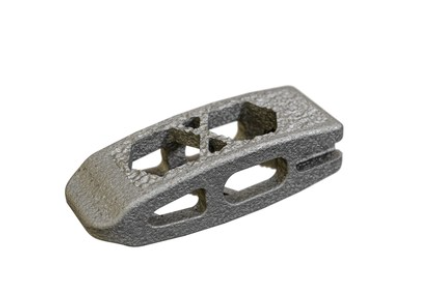 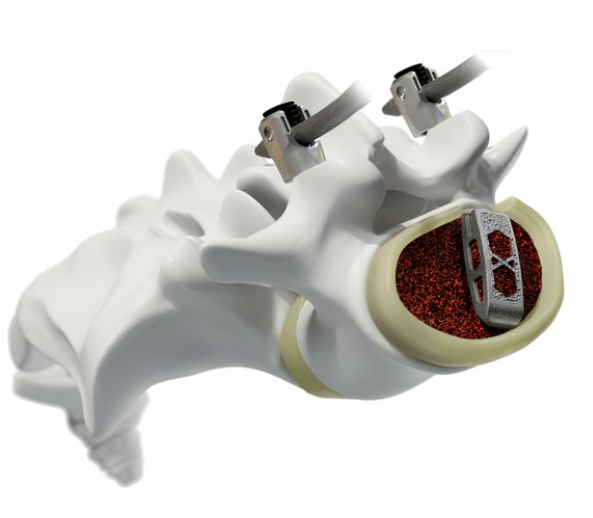 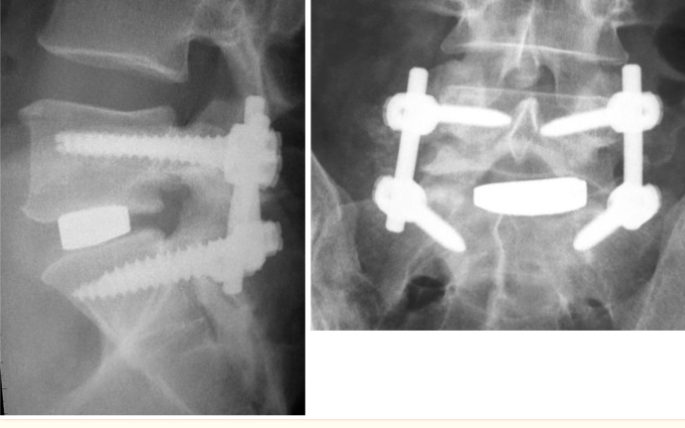 Operative Treatment
Disc Replacement
Goal: insert artificial disc between the vertebrae to replace a natural spinal disc. This will eliminate discogenic pain, restore vertebral height and maintain motion. 
Performed for young, active individuals with good bone quality and normal facet joints
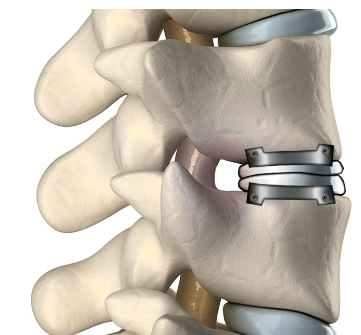 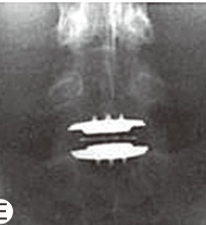 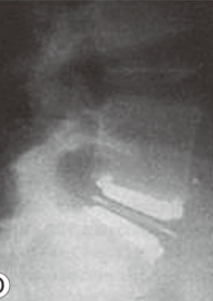 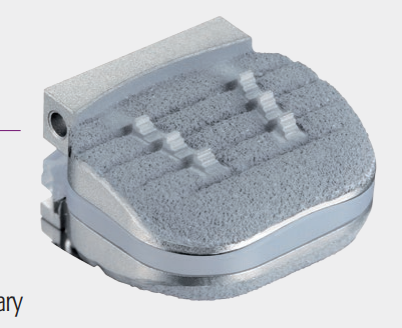 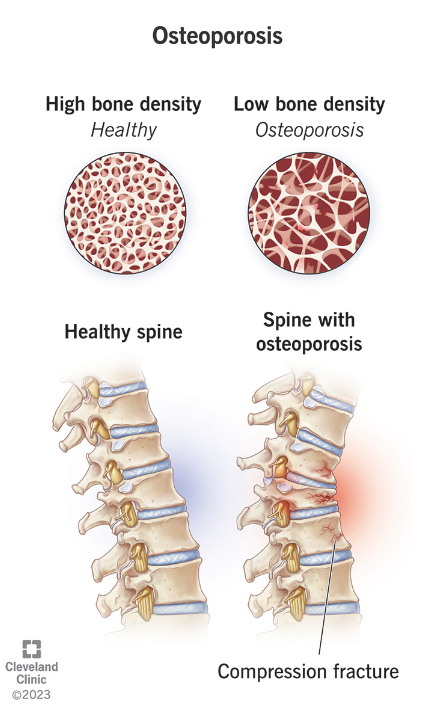 Osteoporosis & The Spine
Osteoporosis = weakening of the bones
Fragile bones become susceptible to fractures
Spinal compression fractures are the most common ones seen in patients suffering from osteoporosis
25% of postmenopausal women experience spinal compression fractures, which increases to 40% when aged 80+
Patients who experience a compression fracture have five times higher chance of experiencing recurrent fractures
Compression Fractures
Osteoporosis-related fractures in the spine may lead to:
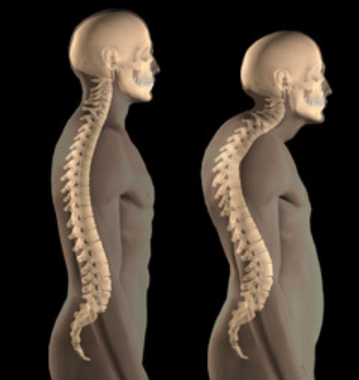 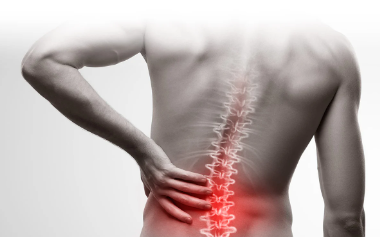 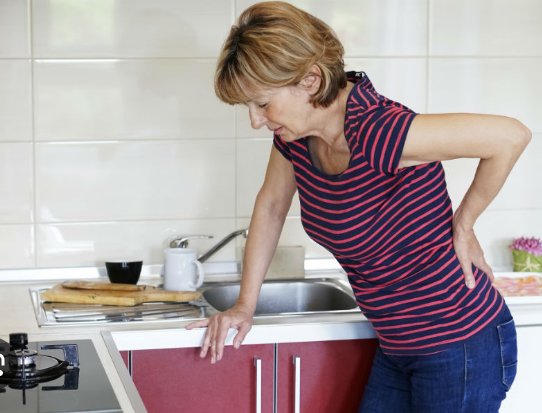 Persistent back pain, which worsens with movement or activities.
Limited mobility, 
which may make it challenging to perform daily activities such as walking, bathing, and dressing.
Change in posture, 
such as exaggerated rounding of the upper back
Non-operative Treatment
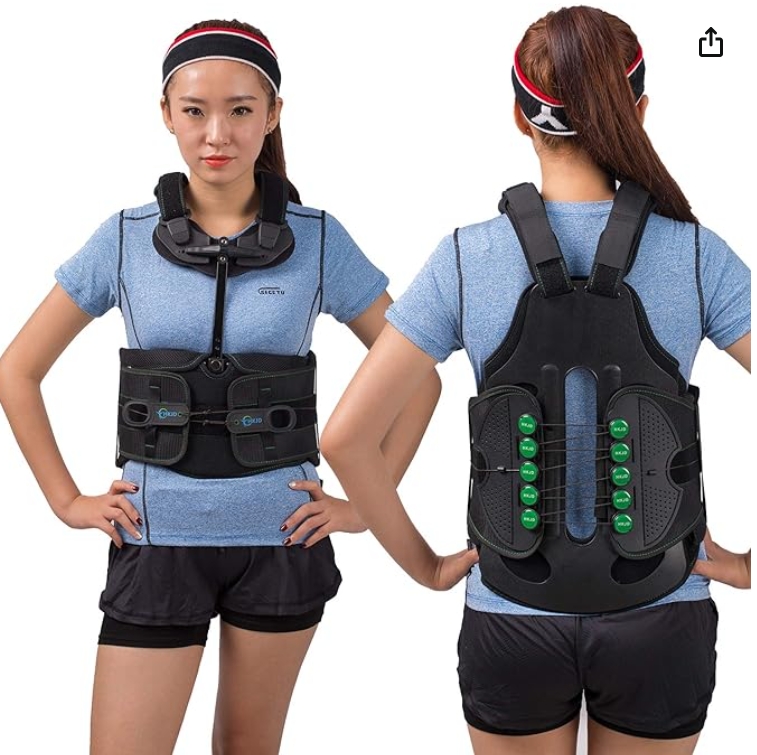 Rest
Pain medications
Back brace
Physical therapy
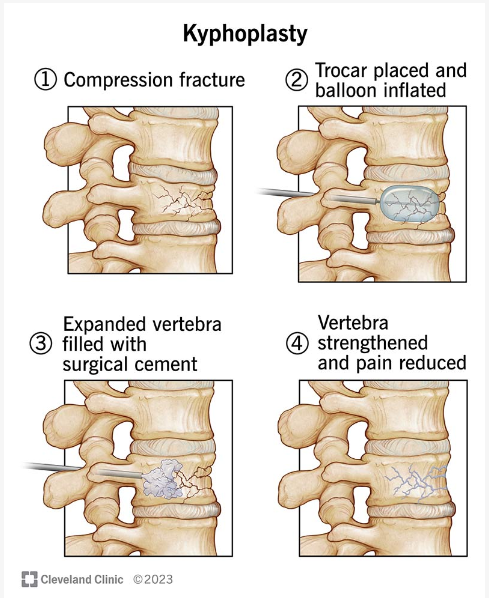 Operative Treatment
Kyphoplasty
Fractured vertebrae filled with cement to strengthen the vertebra and reduce pain
Minimally invasive, short duration, and outpatient
Symptoms should improve by 48 hours after the procedure
You may be a candidate if you have worsening back pain after a trial of nonoperative treatment
References
Licciardone JC. The epidemiology and medical management of low back pain during ambulatory medical care visits in the United States. Osteopath Med Prim Care. 2008 Nov 24;2:11. doi: 10.1186/1750-4732-2-11. PMID: 19025636; PMCID: PMC2631527.
Ravindra VM, Senglaub SS, Rattani A, et al. Degenerative Lumbar Spine Disease: Estimating Global Incidence and Worldwide Volume. Global Spine Journal. 2018;8(8):784-794. doi:10.1177/2192568218770769
Donnally III CJ, Hanna A, Varacallo M. Lumbar Degenerative Disk Disease. [Updated 2023 Aug 4]. In: StatPearls [Internet]. Treasure Island (FL): StatPearls Publishing; 2024 Jan-. Available from: https://www.ncbi.nlm.nih.gov/books/NBK448134/
Raja A, Hoang S, Patel P, et al. Spinal Stenosis. [Updated 2023 Jun 12]. In: StatPearls [Internet]. Treasure Island (FL): StatPearls Publishing; 2024 Jan-. Available from: https://www.ncbi.nlm.nih.gov/books/NBK441989/
Traeger A, Buchbinder R, Harris I, Maher C. Diagnosis and management of low-back pain in primary care. CMAJ. 2017 Nov 13;189(45):E1386-E1395. doi: 10.1503/cmaj.170527. PMID: 29133540; PMCID: PMC5687927.
Lee YC, Zotti MG, Osti OL. Operative Management of Lumbar Degenerative Disc Disease. Asian Spine J. 2016 Aug;10(4):801-19. doi: 10.4184/asj.2016.10.4.801. Epub 2016 Aug 16. PMID: 27559465; PMCID: PMC4995268. https://www.ncbi.nlm.nih.gov/pmc/articles/PMC4995268/ 
National Spine Health Foundation. Updated January 16, 2024. https://spinehealth.org/article/osteoporosis/
Cleveland Clinic. Kyphoplasty. Accessed 7/22/2024. https://my.clevelandclinic.org/health/procedures/kyphoplasty